MARIPOSAS Y CARACOLES
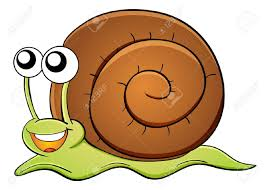 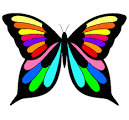 CLASIFICACIÓN DE LOS ANIMALES
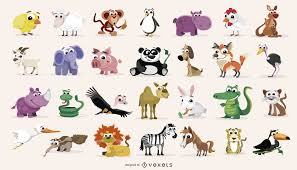 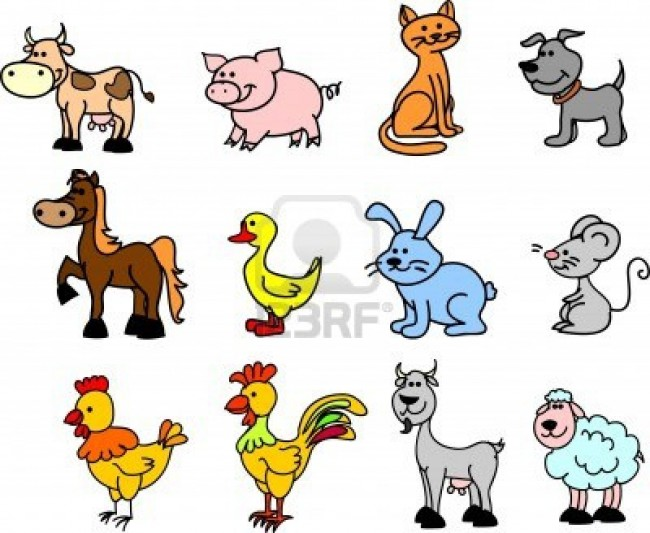 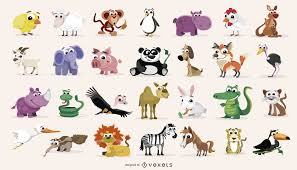 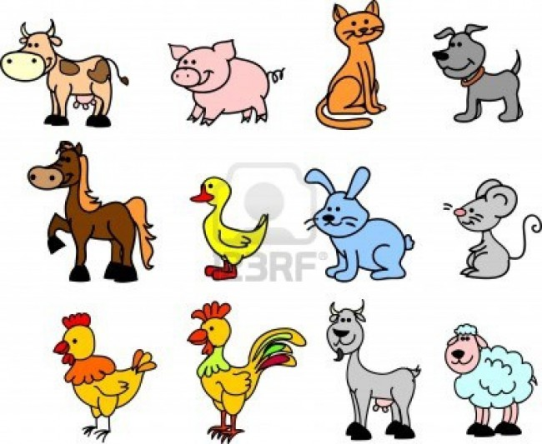 CARACTERÍSTICAS EXTERNAS DE LOS ANIMALES
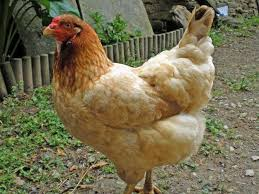 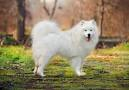 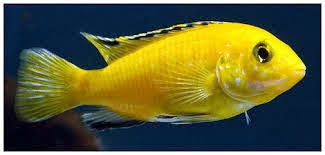 DESPLAZAMIENTOS
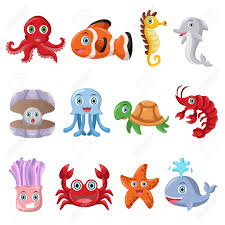 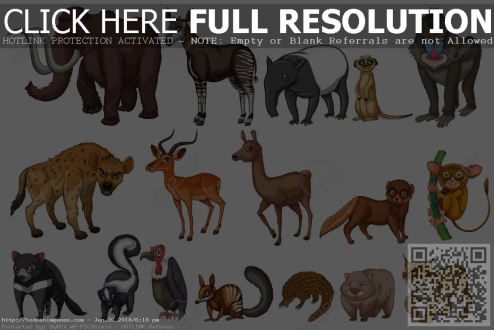 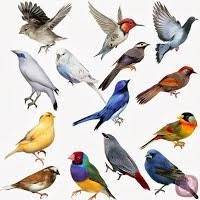 PLANTAS
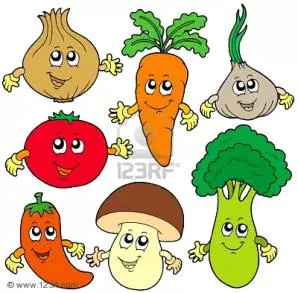 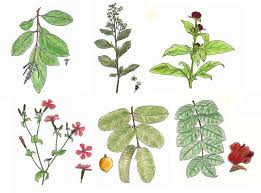 PROFESIONALES RELACIONADOS CON LA GRANJA
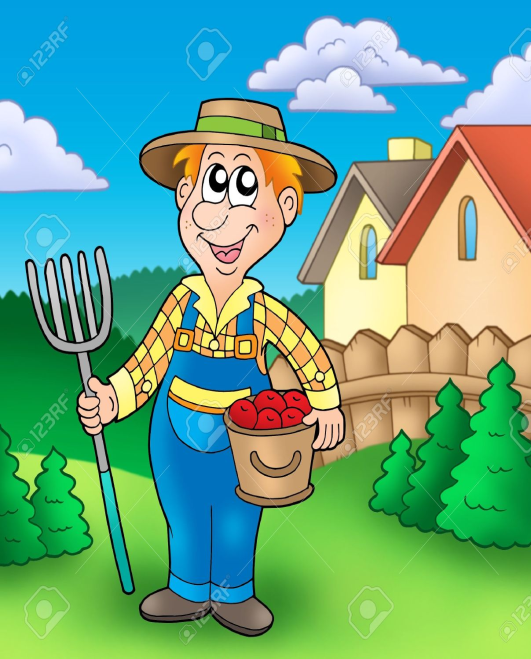 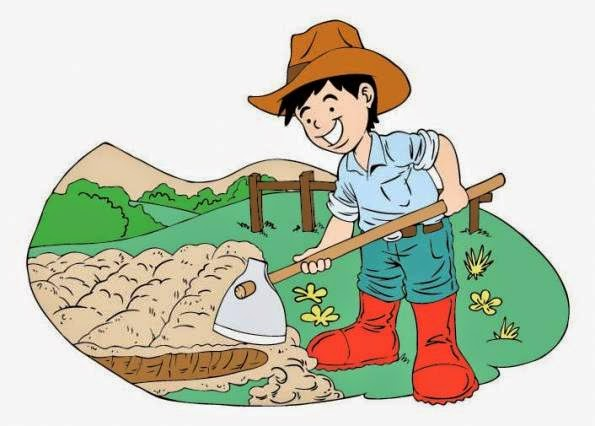